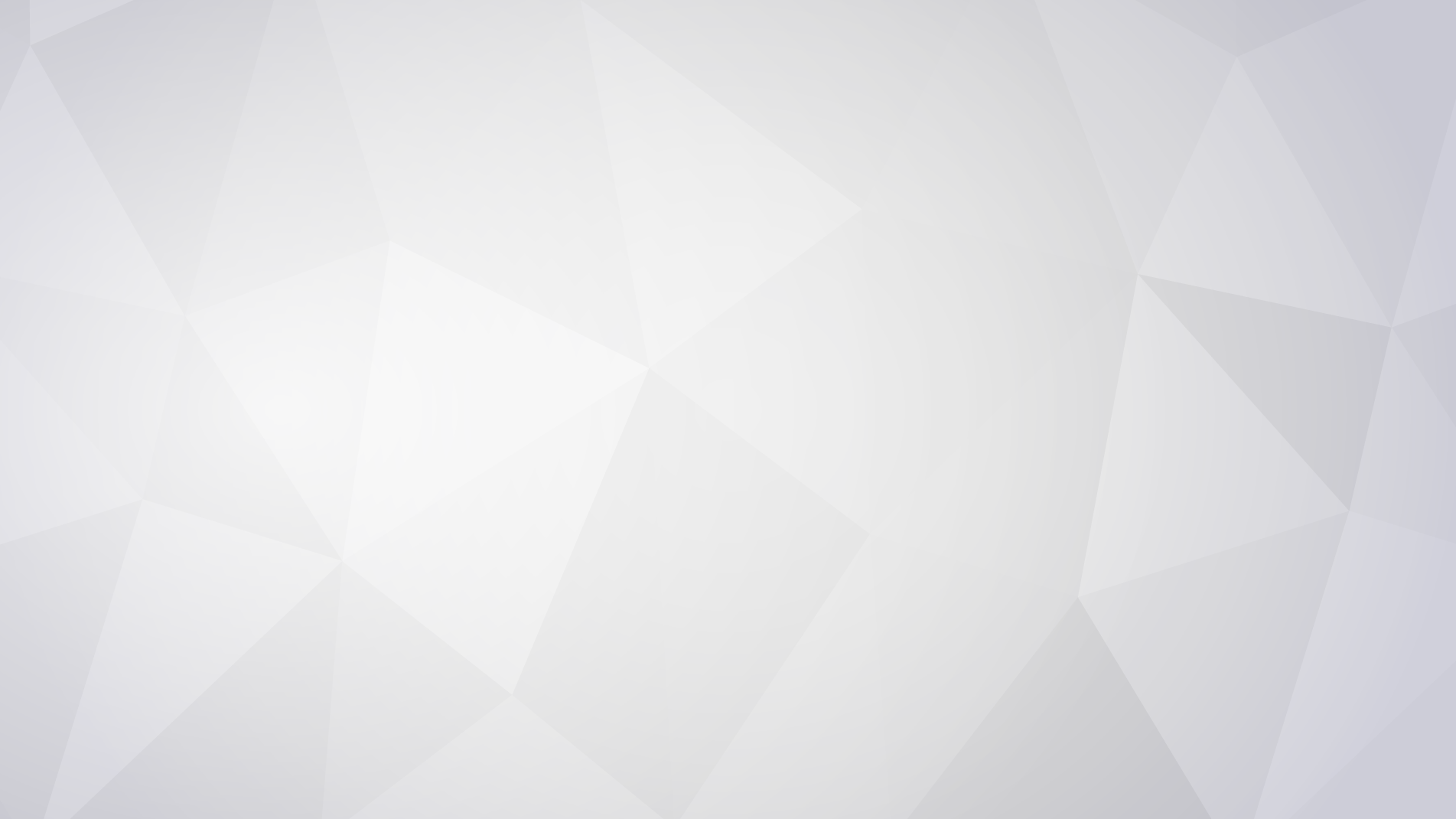 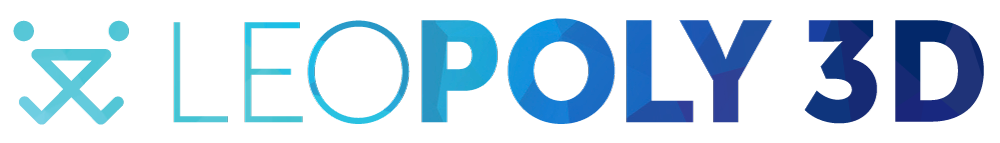 VR Design Software
For
Product and Character Creation, Presentation and Training
Zoltan Karpati
Co-founder
ZOLI@leopoly.com
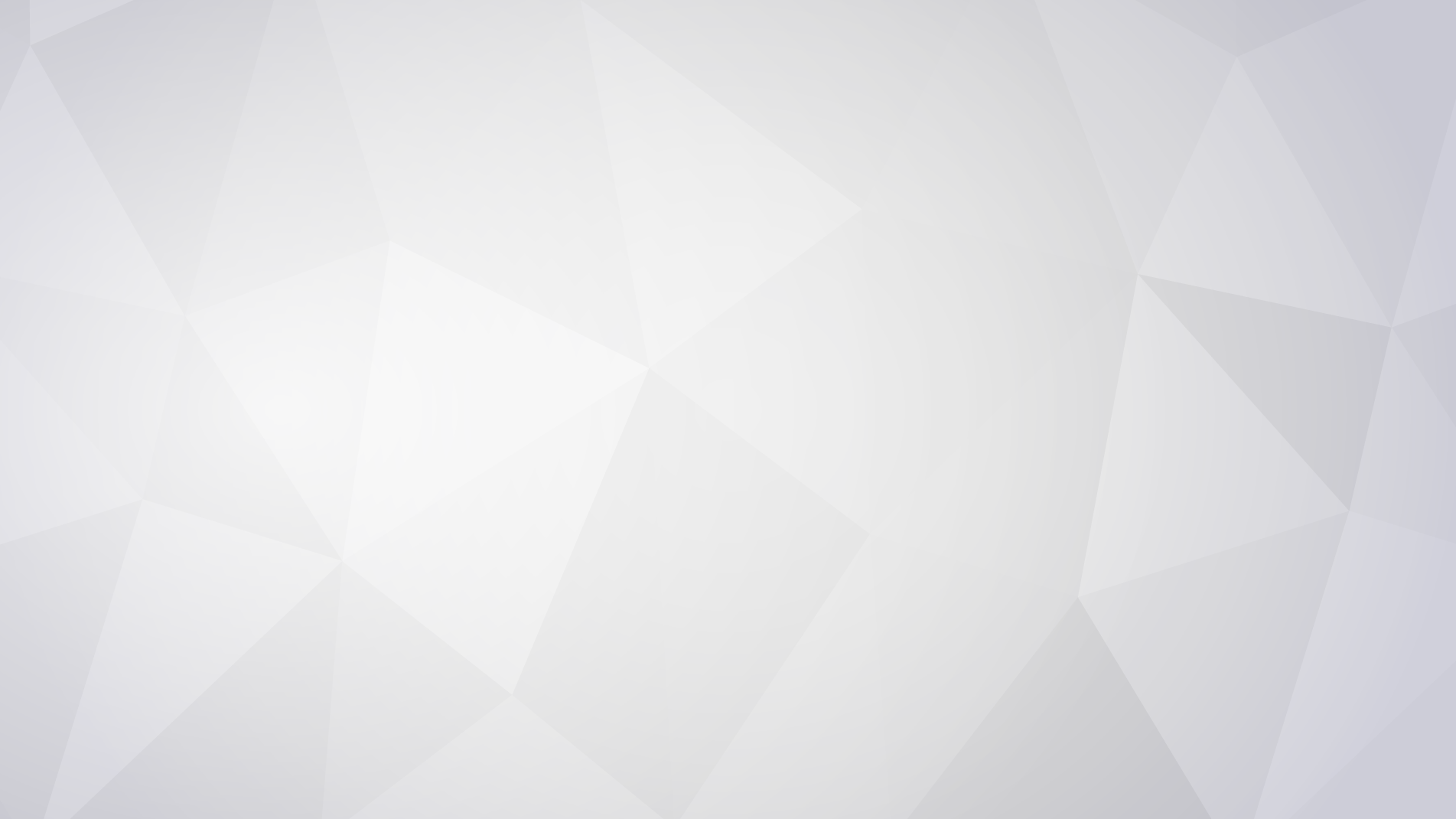 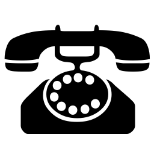 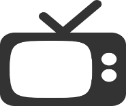 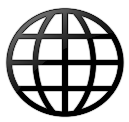 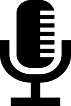 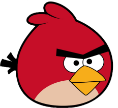 75 yrs
35 days
38 yrs
13 yrs
4 yrs
To reach 50 million people
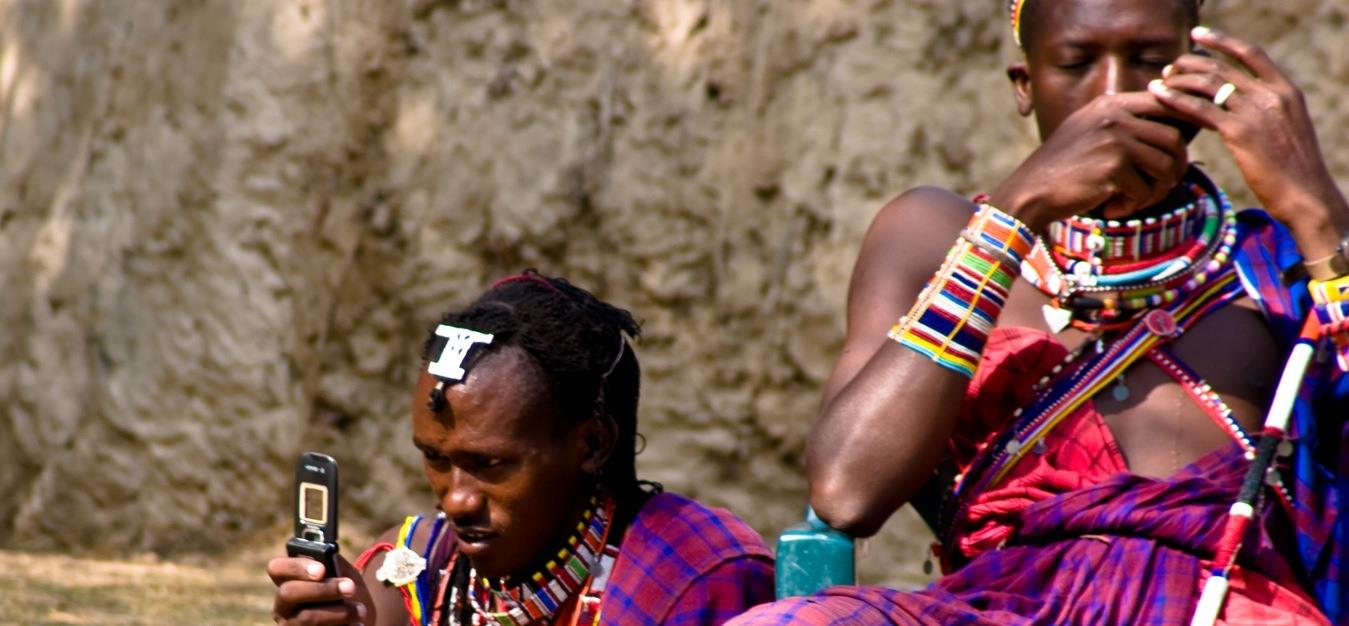 [Speaker Notes: Mi z mit még ki lehet olvasni ebből azon kívül hgoy gyorsan növekednek a dolgok.
Hwre fokuszálnununk. Szoftveren kell legyen a hangsuly???
hazánkaban B2C piacon ne vágjunk bele Hwbe annyira szabaon mint Swbe,  körültekintőbbnek:
HW gyártás jobban centralizálódik mint SW
Itthonról nehéz ugrani a kicsi piac miatt - 
Nagságrendekkel nagyobb finanszirozási igény ami itthon korlátoztoo
Ezt a sebsseéget összeraktuk azzal hogy van új világtrend. Next slide]
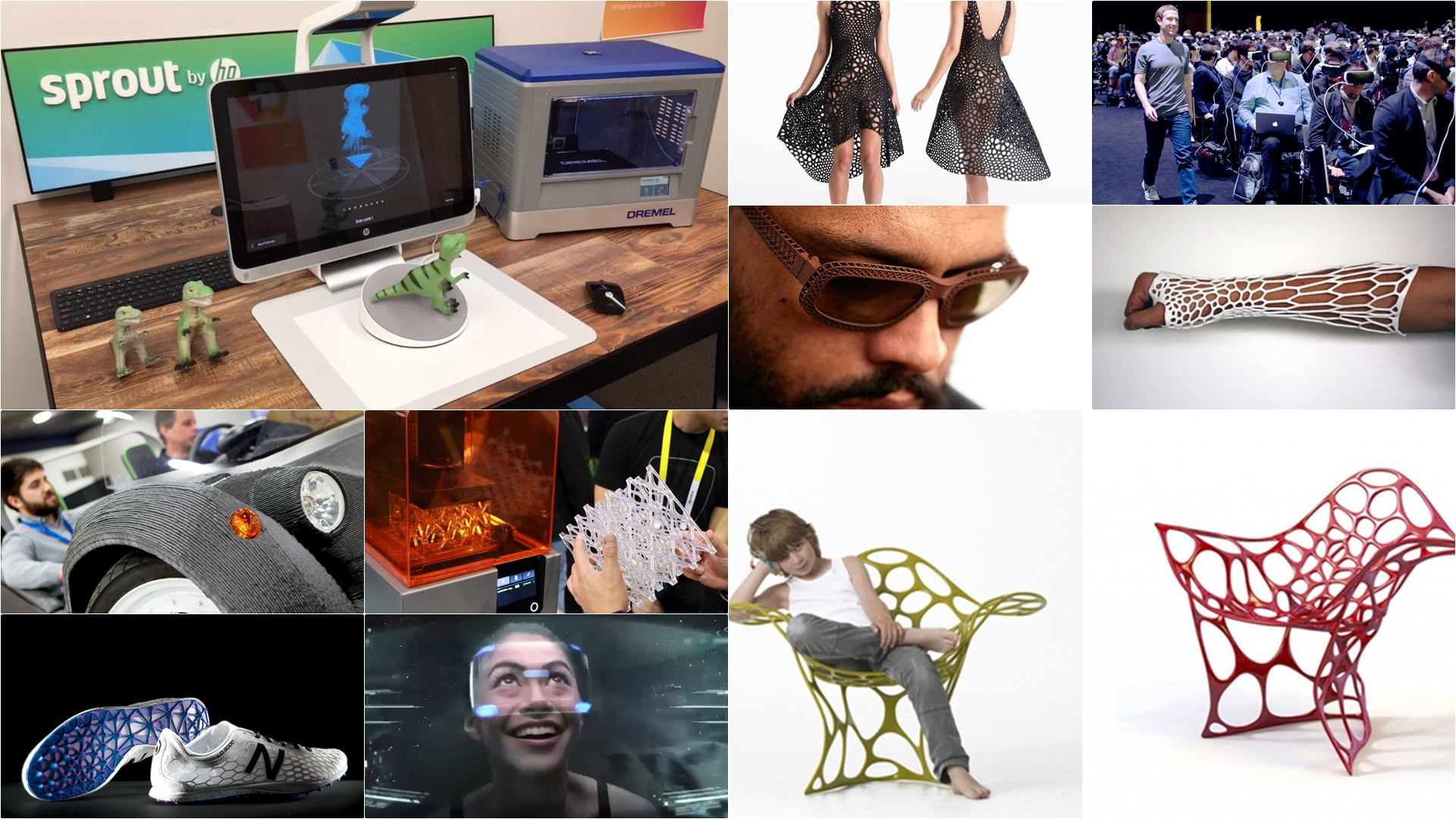 [Speaker Notes: In a few years time we will have shoes, eyewear, furniture, prostethics perfectly fitting our body shape and personal tastes. 
To help you understand, let me tell you a story. 
I needed to replace the doorknob in my daughter’s room. I wanted to do something special, and because of Leopoly, I was able to go online, customize the shape, color, and material for a new knob, and even engrave a personal message, all in seconds.  It was 3d printed and delivered in 2 days, providing delight for my daughter and to be honest even more to her mother.  

This is just a doorknob but this is the future for most products. 

This is the new era of digital manufacturing and mass customization.]
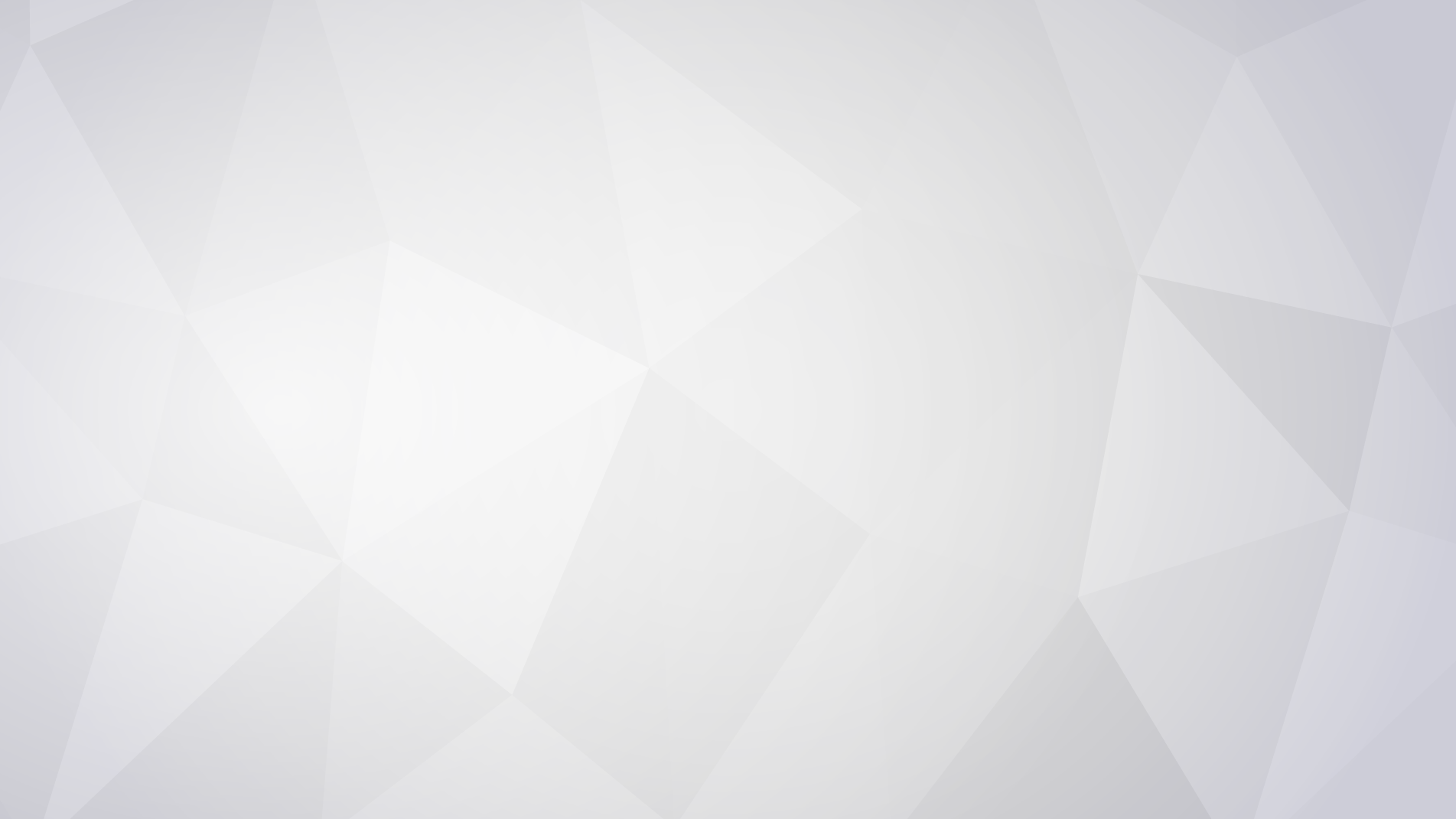 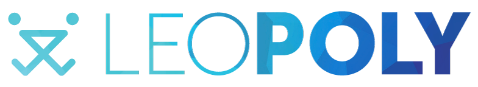 Technology trends - 3D digitization
DRIVEN BY 
3D, AR & VR TECHNOLOGIES
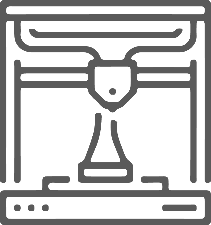 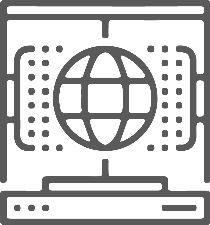 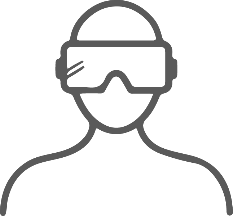 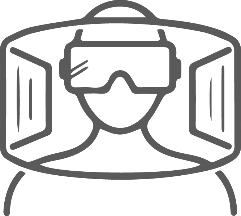 3D print
3D scan
VR
AR
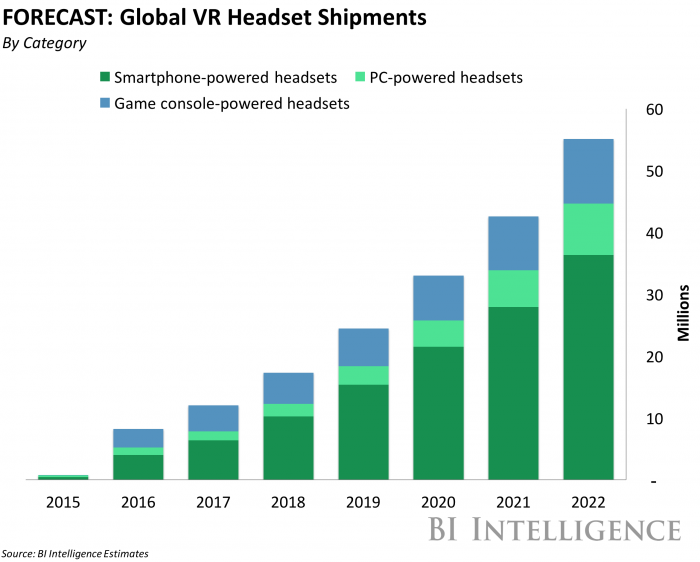 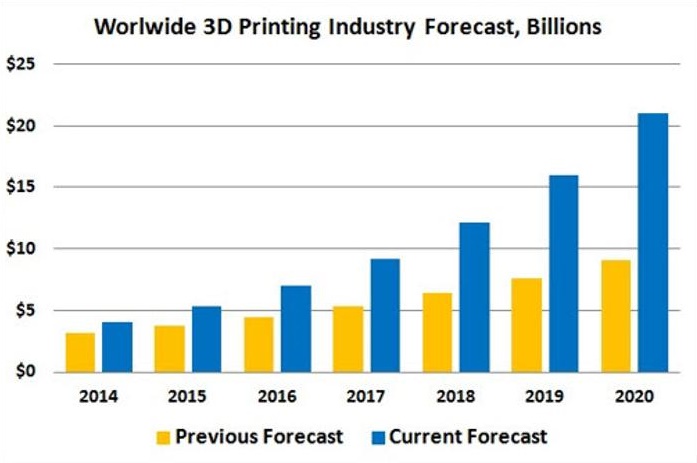 [Speaker Notes: And this new wave of digitization is led by 3D technologies, scanning for digitization, printing for manufacturing, AR and VR for visualization and other reasons. 
There are two technology trends transforming our digital landscape.]
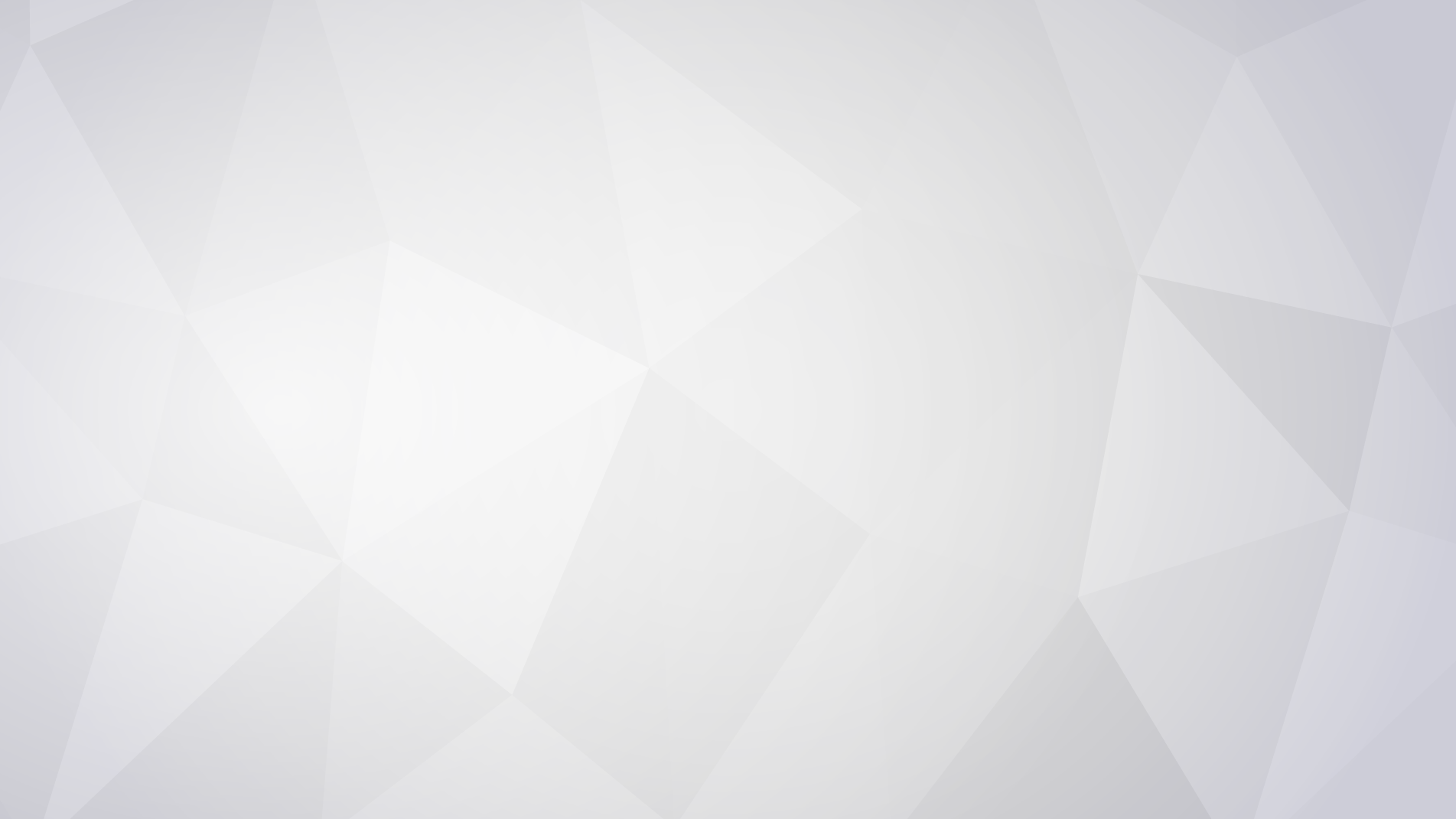 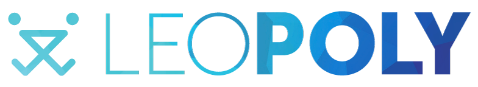 Advantages of vr
AR/VR provides added value when:

True physical objects or situations are needed, but can’t be presented. 
3D visualization is crucial to understand
Spatial thinking and interactions can speed up processes 
Immersion means better, more engaging experience or more effective communication
Big amounts of data has to be structured in a consistent and transparent way
Fields of impact
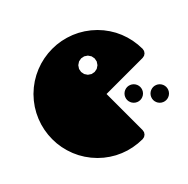 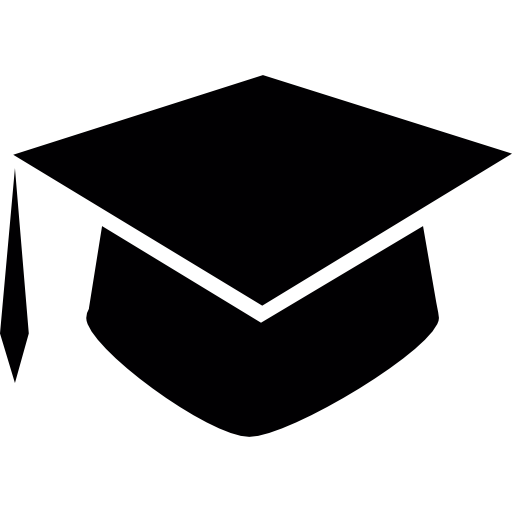 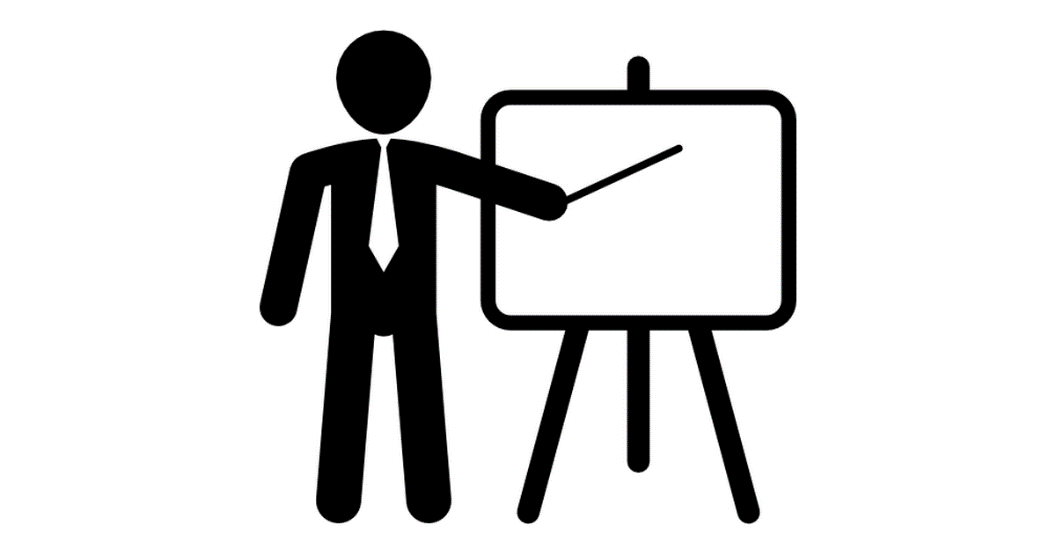 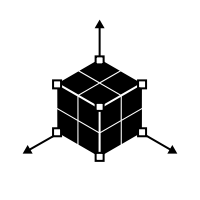 3D Modeling
Product design
Character design
Education
School edu
Corporate Training
Entertainment
Games
Movies
Communication
Private
Corporate
[Speaker Notes: AR/VR has the most significant added value in the following cases or situations where

True physical objects or situations are needed, but can’t be presented. Presenting certain real-life objects would be: expensive, dangerous, impossible 
3D visualization is crucial to achieve effective knowledge transfer 
Spatial thinking and interactions can speed up processes or improve user experiences or enhance workflows or boost collaborations
Immersion means better, more engaging experience or more effective communication
Big amounts of data has to be structured in a consistent and transparent way

********************************************************************************************

Entertainment (Gaming, Movies)
VR gaming compared to flat screen gaming is like “being part of the virtual world” versus “observing the virtual world through a window”.  
A well-polished VR game allows users to actually feel the true size of the objects and the significance of the actions performed by the characters. 
It broadens the audience’s perspective and provides the ability to observe anything from any angle at any moment. 
Thanks to the progressively evolving motion tracking systems and input solutions, in a foreseeable future, game interactions can be close to realistic.

Advantages of VR in 3D modeling
BŐVEBBEN A KÖVETKEZŐ SLIDEON
3D input devices, while having the ability to 
change their perspective at any time, just like if they were working in the real world. 
They can manipulate the object freely in the desired direction with optimal intensity and ease. 

Advantages of VR in general training and education
Visualization and experience are the essence of effective knowledge transfer. -> AR/VR technologies are capable of visualizing and simulating procedures, objects, situations in a realistic way. 
This is a great advantage  when experiencing or viewing/observing something is expensive, problematic, dangerous, or impossible. 
Examples: simulations in safety critical industries, surgery simulation and training in AR/VR, learning about anatomy or chemistry, user manuals etc.
Advantages of VR in general communication, presentationThese technologies enable people to experience products, services, environments anywhere any time for an affordable cost. This can come in handy in the following fields:
Fashion: AR changing room, visualizing wearables on customers
Product design: Presenting prototypes and ideas in AR/VR 
Tourism: Experiencing locations, available programs
Sales/Marketing: Immersive advertisements, user behavior analysis (eye tracking and recognizing facial expressions), experiencing products and services
Remote support: pointing/highlighting physical objects and placing information, annotation, instructions etc. at the right physical place (car/household/IT repair etc.) with the help of augmented reality
Personal chatting with your loved ones]
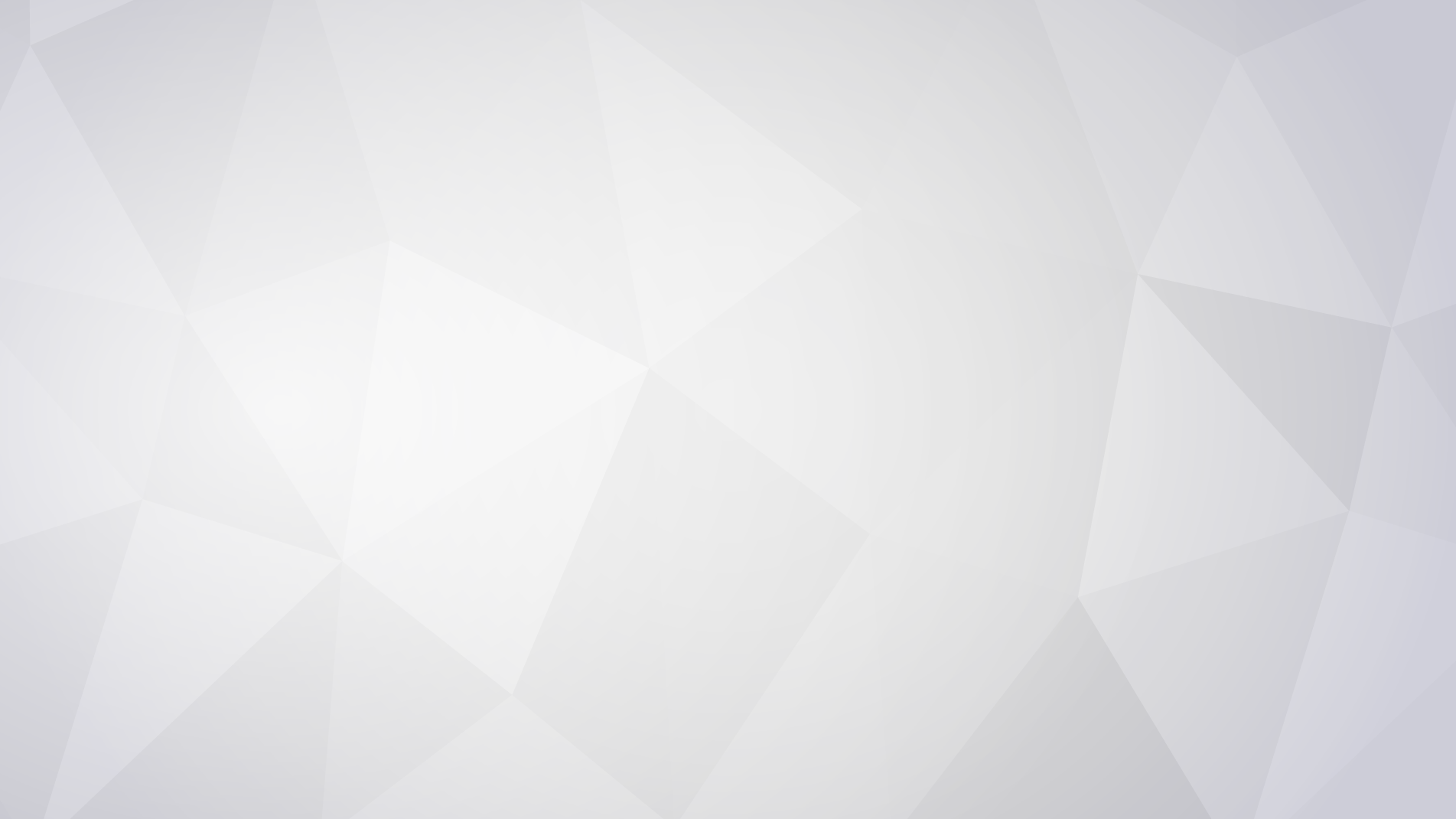 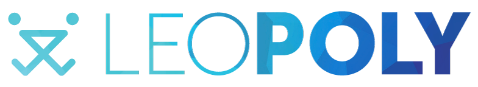 VR & 3D Design
Realistic, Intuitive Creation Experience
Unintuitive Human – Machine Interactions
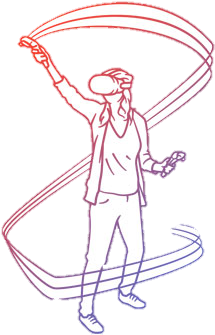 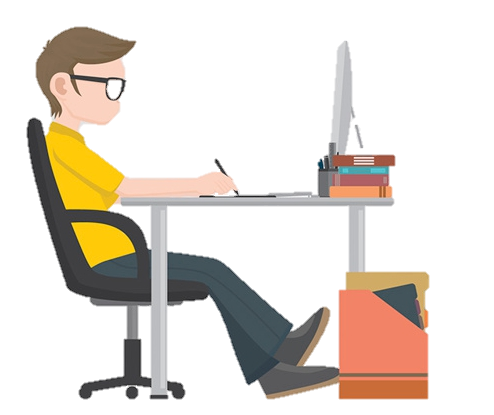 Change their perspective at any time
Easy to navigate and locate points
Manipulate in the desired direction with optimal intensity and ease 
Avoid Errors: Simple to check out results in any perspective
Multiple users at the same time
Compare size, design variation intuitively
Virtual designs instead of physical prototypes and mock-ups
[Speaker Notes: Advantages of VR in 3D modeling
1.,2.:AR/VR enables 3D designers, sculptors, animators and artists to work on 3D objects, in environments with 3D input devices, while having the ability to change their perspective at any time, just like if they were working in the real world. 
3.:_They can manipulate the object freely in the desired direction with optimal intensity and ease. 
4.:Virtual reality  is a game changer for design because it offers an actual experience rather than a sketching tool. The errors associated with distorted representations can be reduced since the experience is always three dimensional, interactive, and rendered in real time. 
5:Advances in augmented- and virtual reality have also opened the door for multiple users, designers, decision-makers to simultaneously observe and work on the same design or concept. 
6.:Testing the designs, comparing variations (size/colors etc.), rearranging complex structures will be easier than ever.
7.: Building physical prototypes and mock-ups, when possessing these technologies, will make no sense after a while.]
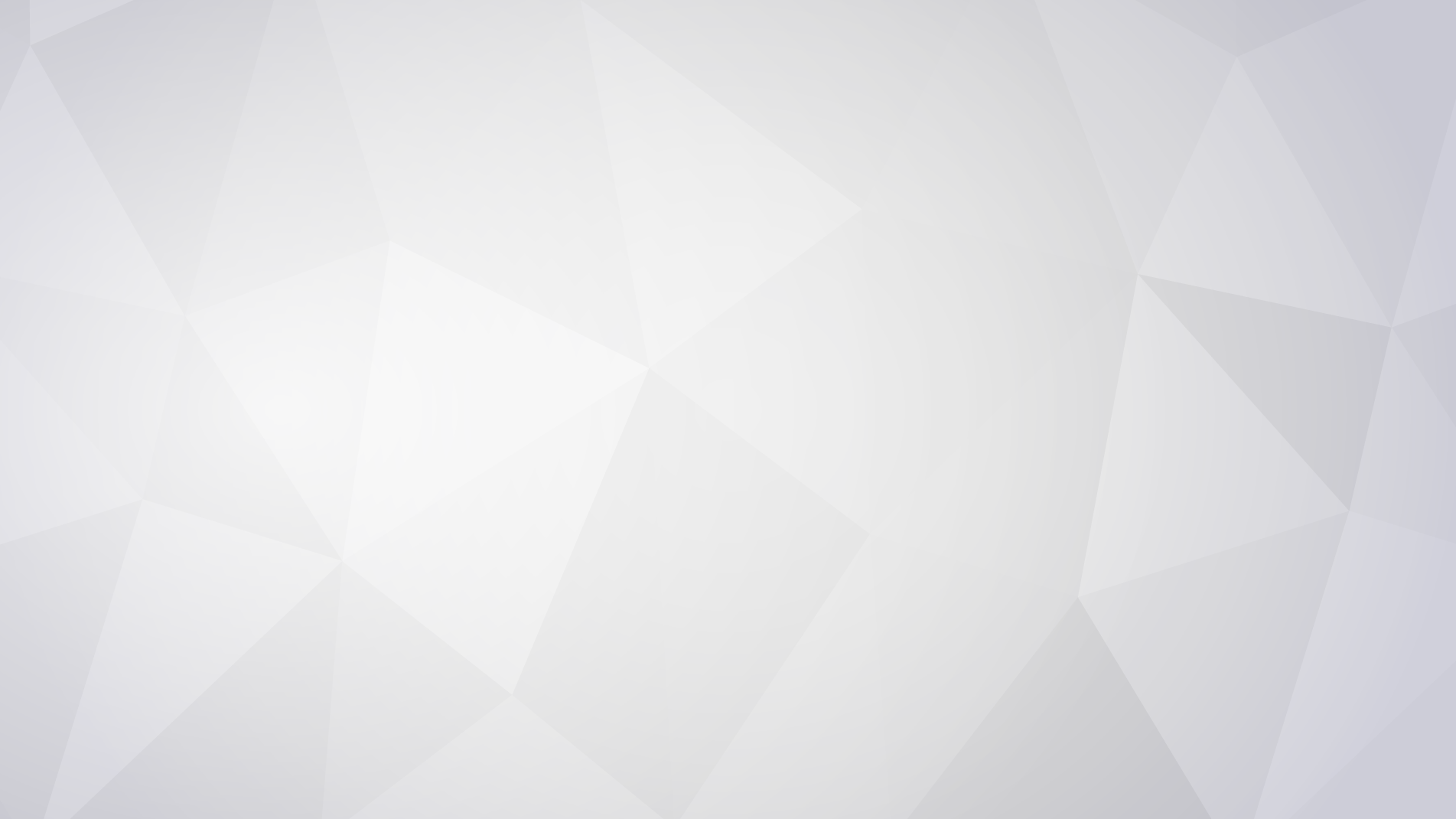 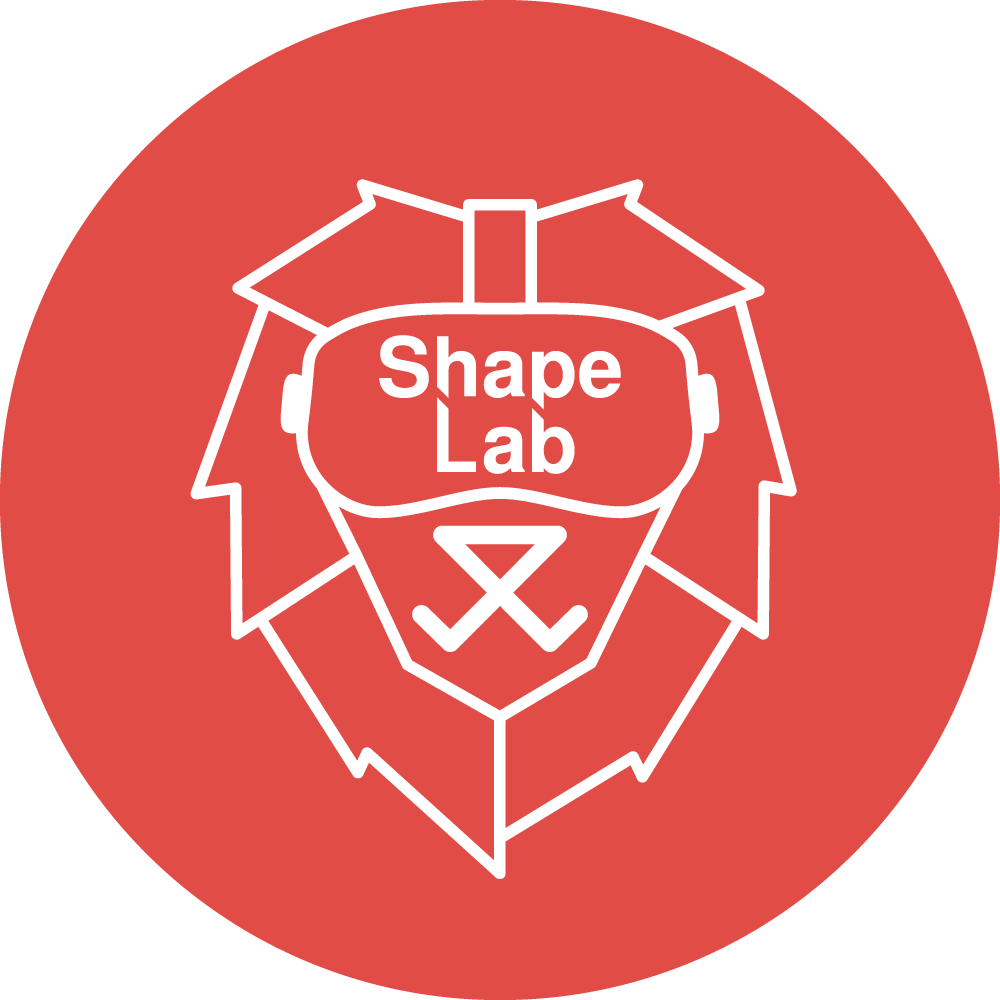 Polygon control
Adjustable Painting Resolution
Adjustable Sculpting
Sculpt in the Air: Add material anywhere
Multi-player: Collaborate in real 
Object Mix and Scene Handling
Multiplatform
[Speaker Notes: Polygon control: Users will be able to optimize their advanced polygon count
Adjustable Painting Resolution: You are free to set your own painting resolution.
Adjustable Sculpting: More freedom for the users
Sculpt in the Air: Add material anywhere and everywhere
Multi-player: Collaborate in real time in your own virtual space
Object Mix and Scene Handling
Multiplatform]
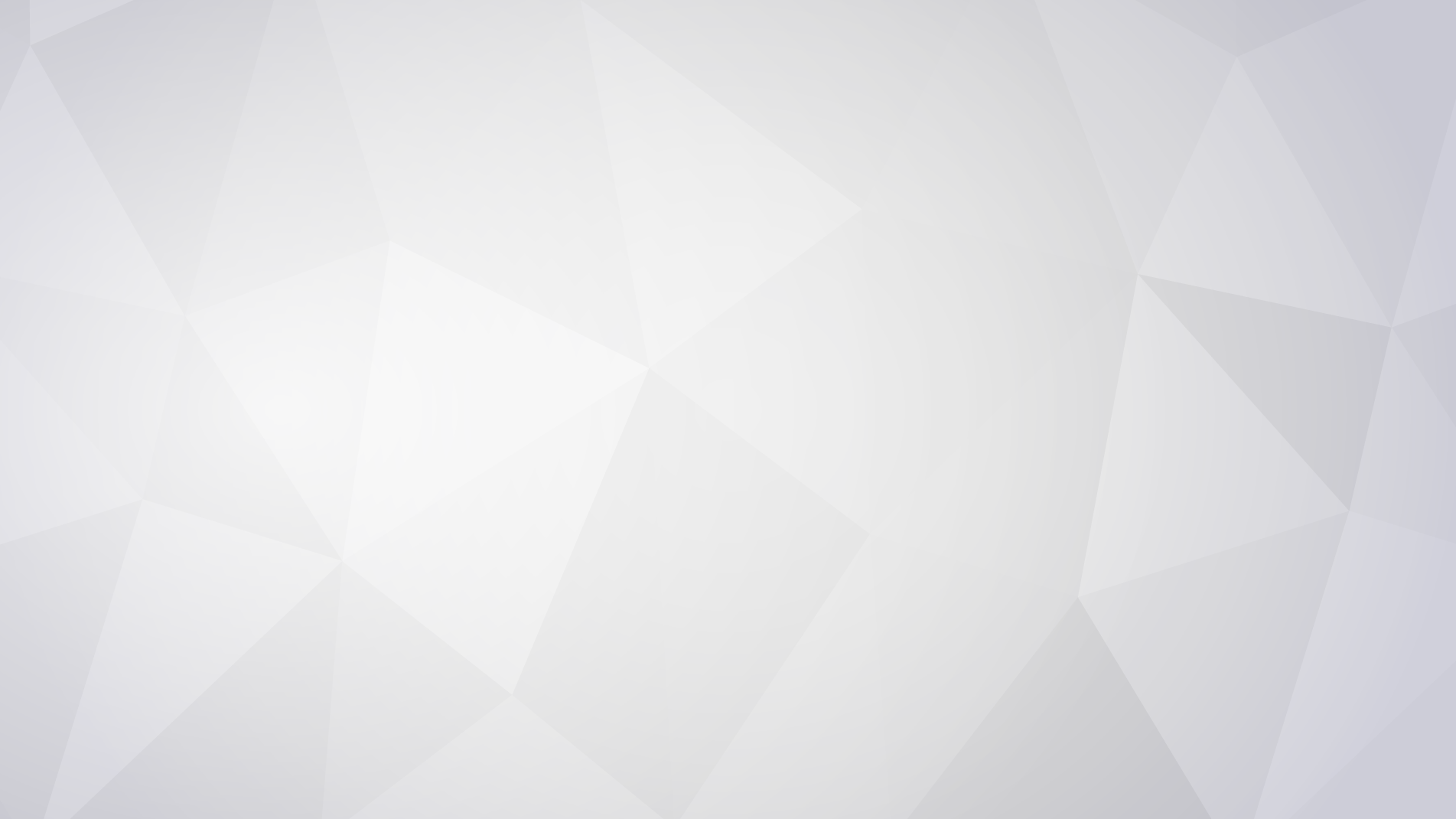 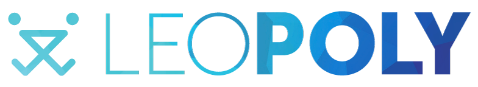 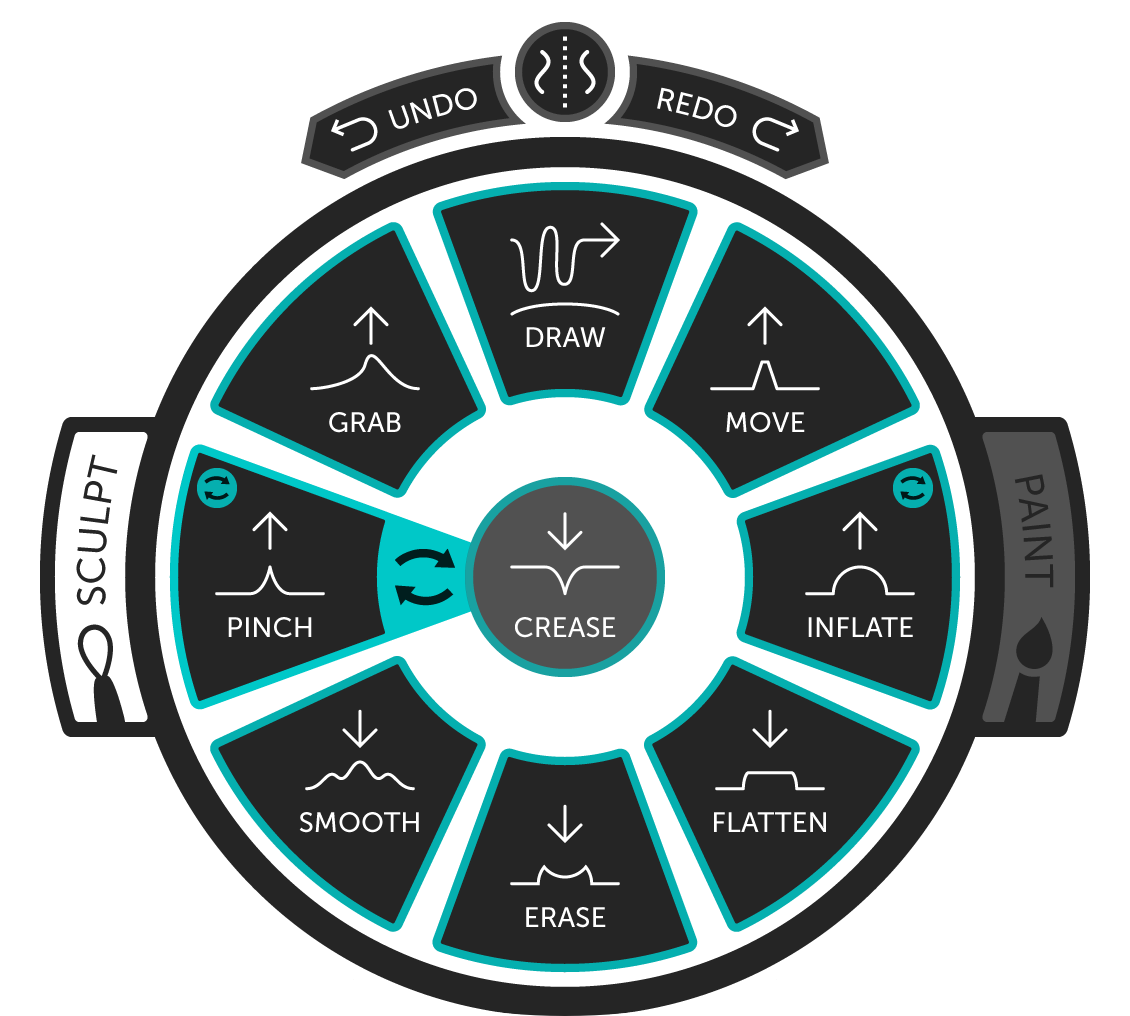 ShapeLab - UX in VR
Challenges
Lack of VR UX/UI Standards and Conventions
Completely different input devices
Variety of input devices
Ensure that user stay immersed 
Ensure that user is not bothered by anything
Take care of the whole environment and atmosphere 
Completely new but still familiar way of selecting tools and options
Completely new but still familiar way interacting with objects
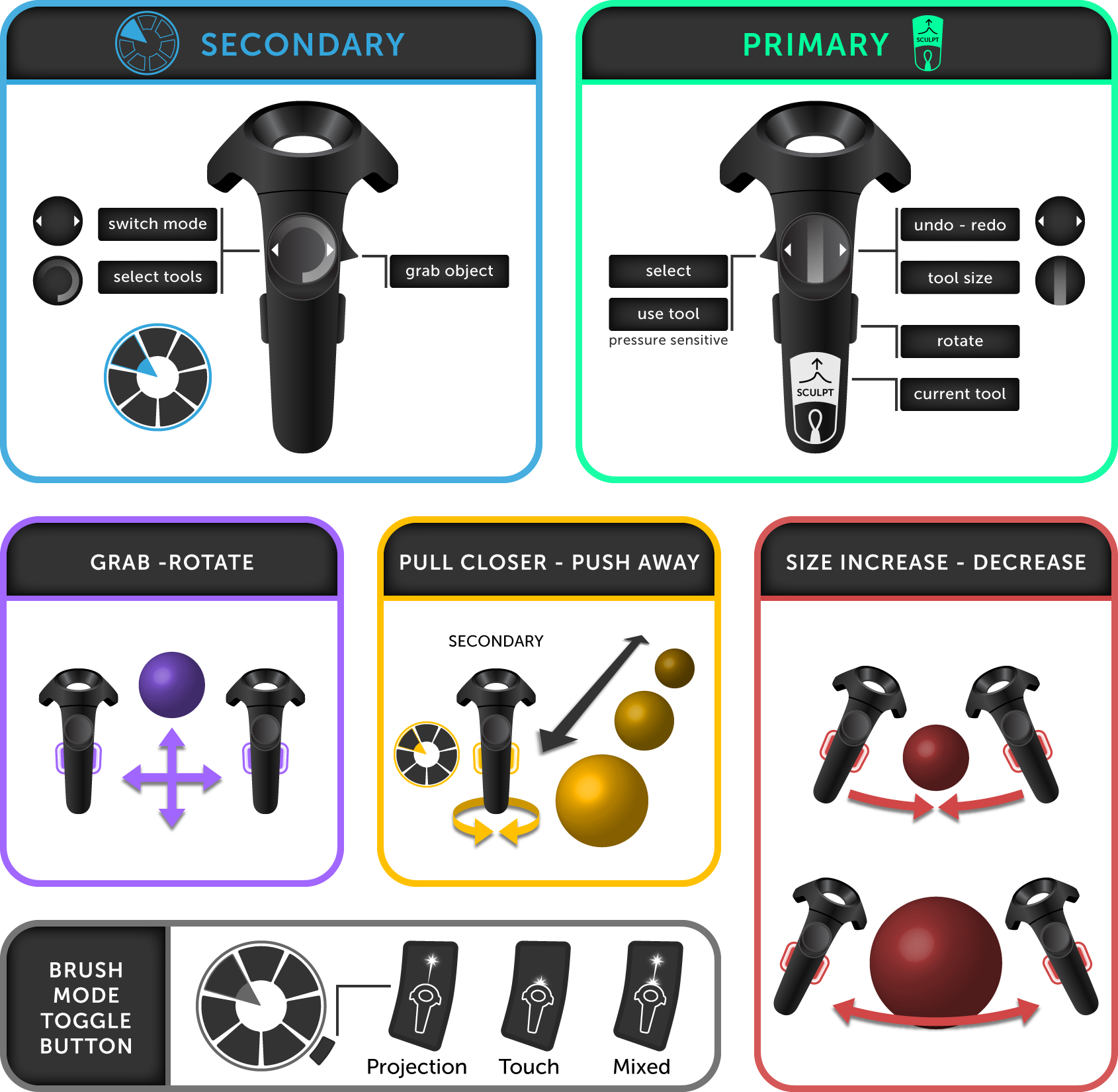 Solutions

Using the logic of touchscreen gestures
Console-like weapon chooser radial UI
Cozy, neutral and optional environments
User is never forced to be watch any of the UI elements
Utilizing pressure sensitivity 
Trying to simulate real-life interactions
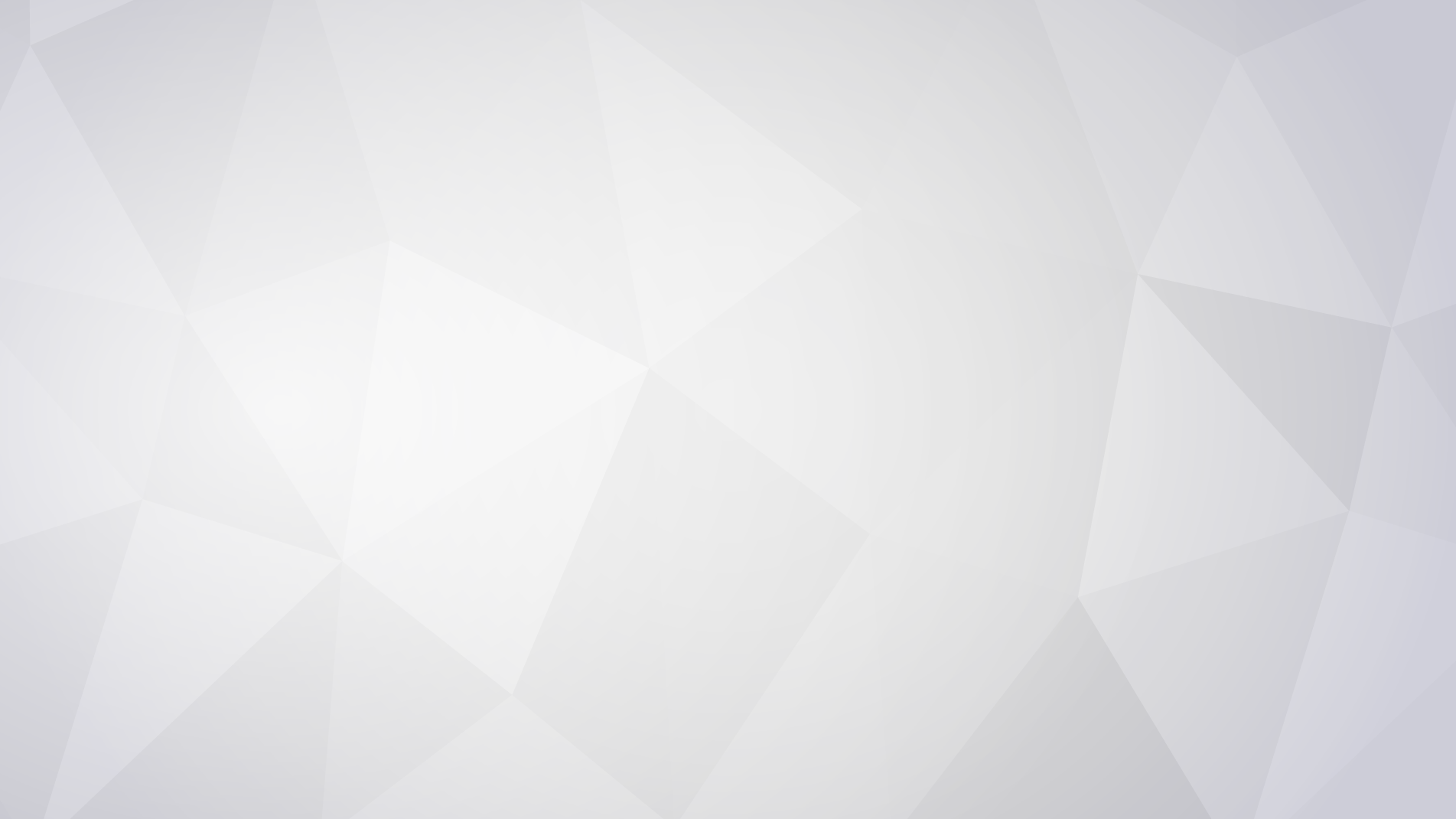 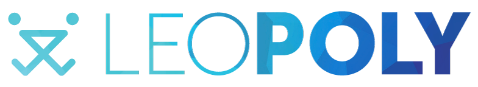 ShapeLab -  Engine
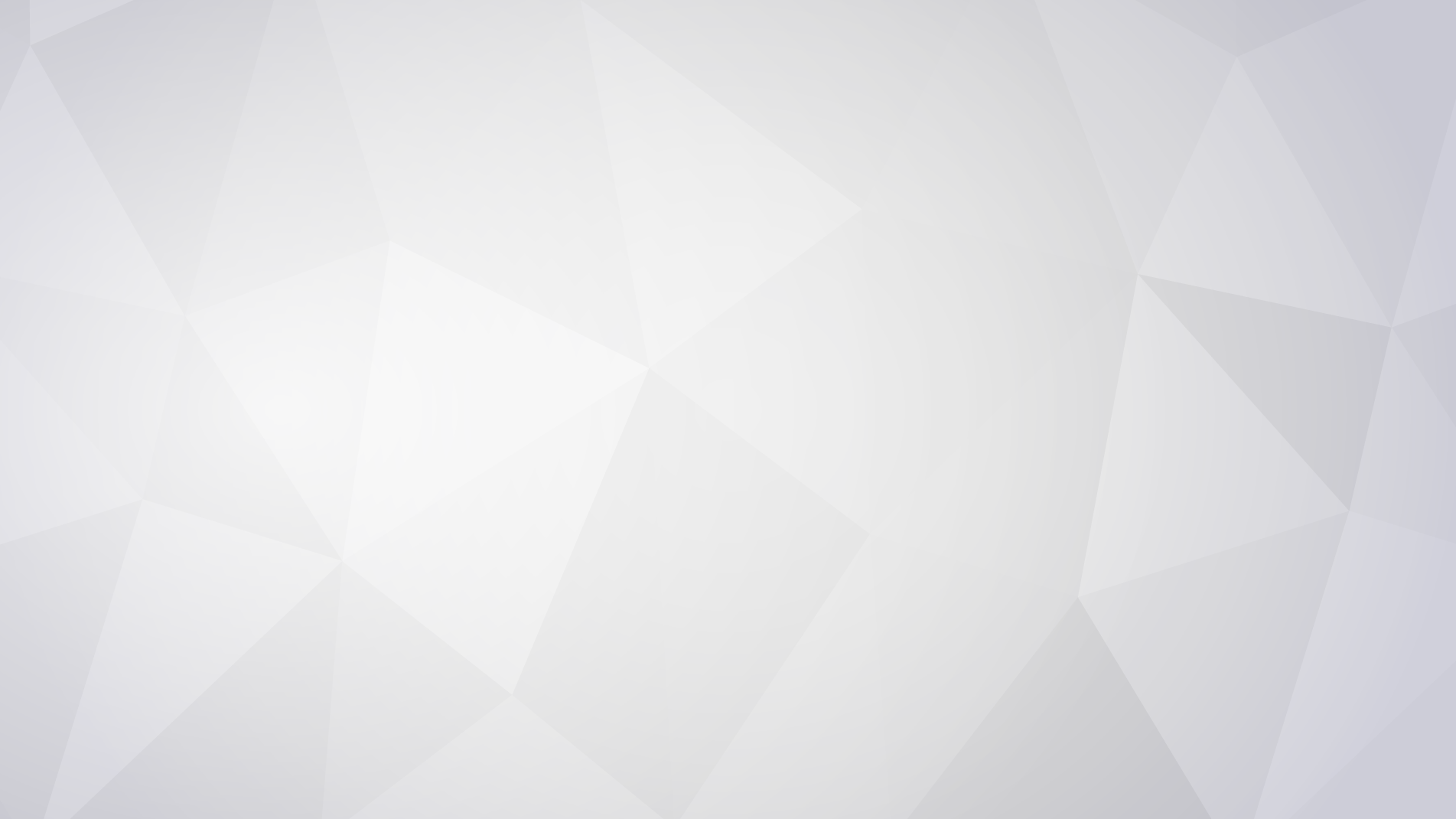 Thank you!
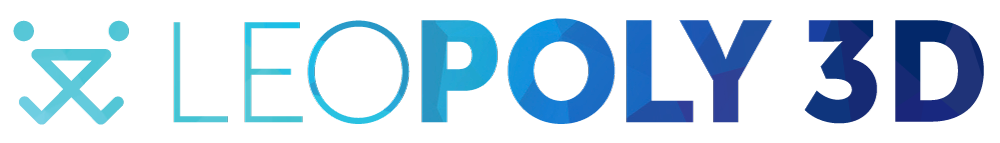 Zoltan Karpati
Co-founder
ZOLI@leopoly.com
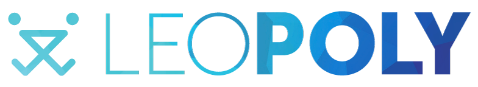 ShapeLab -  Engine
3rd party + Leopoly Engines

Evaluation:
Unreal vs. Unity
Licencing method, experiences, market penetration, target platforms, performance, script language, graphics, 
SculptLib:
Packaged all of our key competencies, features
Plug-in module, native dll
Platform: windows, webGL, web ASM
Leopoly Engine
C++
UI (buttons, sliders, etc.)
Input handling (implement and support all HW)
Sounds
Render
3rd party modules (12+ different): Json, XML, open JL, open SDL, CURL, OpenVR
Pro/Contra
Everything on your hands
No boundaries
Slower implementation
More, wider competencies, HR resource needed
Tool development needed
Maintenance


Faster implementation
Less HR resource needed
Faster respond for the market requirements
Test process (HW + platform)
Team work, processes
Dependency form a 3rd party engine
Support, implementation for the niche markets